AXUG Public Sector
Special Interest Group
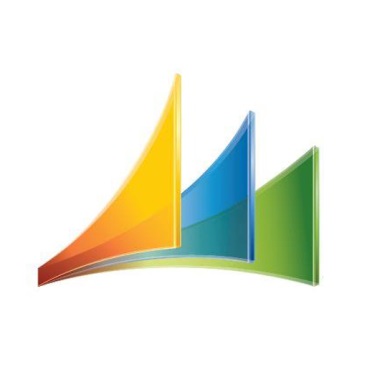 Welcome AXUG Public Sector SIG
Agenda
Introductions 
Meeting Format
Featured User - City of Redmond
The Vision for a Public Sector User Group
Future Public Sector discussion topics
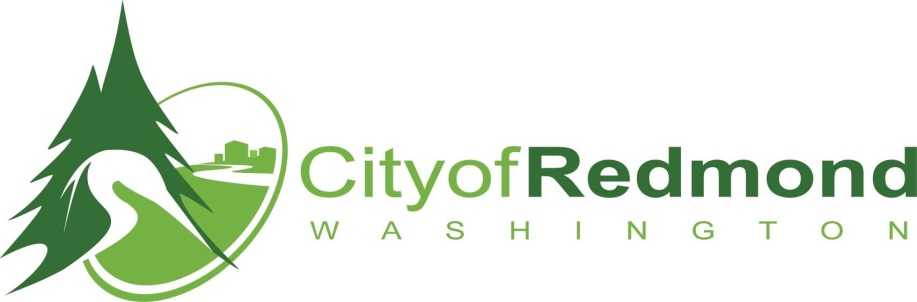 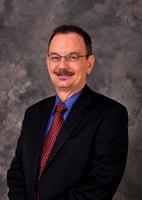 Mike Bailey
Director of Finance and Information Services
City of Redmond, WA 
www.redmond.gov
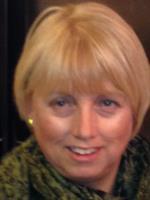 Dawn Johnson
Senior Business Systems Analyst
City of Redmond, WA 
dmjohnson@redmond.gov
Background
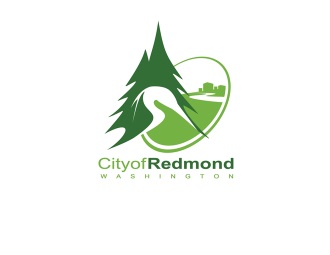 Organization Profile 
The City of Redmond, Washington, is home to approximately 54,000 residents and 5,500 businesses to whom it provides a full range of services.


Organization Size
650 fulltime and 200 seasonal employees

Business Situation 
City leadership aimed to build a more efficient, transparent, and responsive organization that was strategically aligned with a technology forward community.

Business Need
Business Productivity
Financial Management

Solution 
Participating in the Microsoft Technology Adoption Program, Redmond helped shape Microsoft Dynamics AX 2012 for public-sector organizations and implemented it together with other Microsoft technologies.
Benefits 
Employees empowered to manage city business
Gains in efficiency, accountability, and transparency
Greater strategic value of financial management
Increased responsiveness to elected officials and citizens
Reaping the Benefits
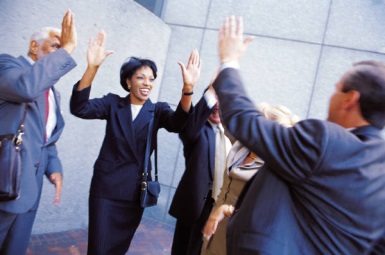 Configurable business rules puts control of the business in the user’s hands
More robust and flexible account structure
Greater visibility of cross-functional data
Replaced manual processes
Workflow provides greater visibility into our business processes
A platform for system integration
Working on the Weeds
The issue with being ‘first’
Some things did not work
Stuck with old implementation decisions
Squashing the perception of Dynamics not being a Public Sector solution
Implemented around old business processes in some areas
Engaging business users
Trying to define what we do not know
Using the solution to its greatest capacity
Reporting across modules
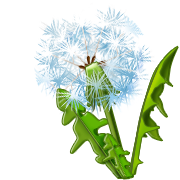 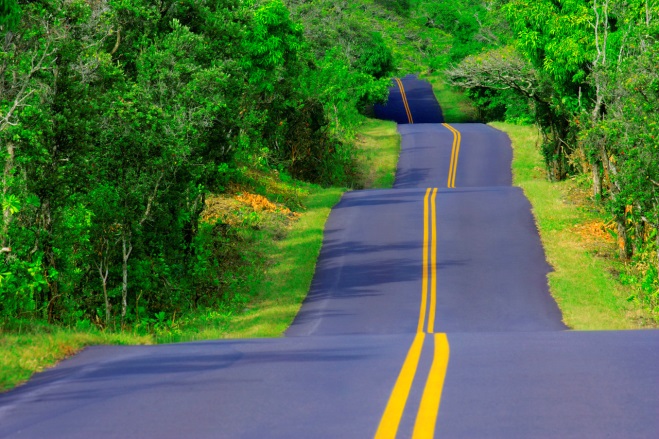 City of RedmondDynamics Roadmap
AXUG Public Sector SIG
Sharing Information 
Creating a ‘Win/Win’ Community
Like-minded AX users leveraging experiences and best practices
Additional Support Mechanism
Opportunity to influence product strategy and direction
Partners
Product
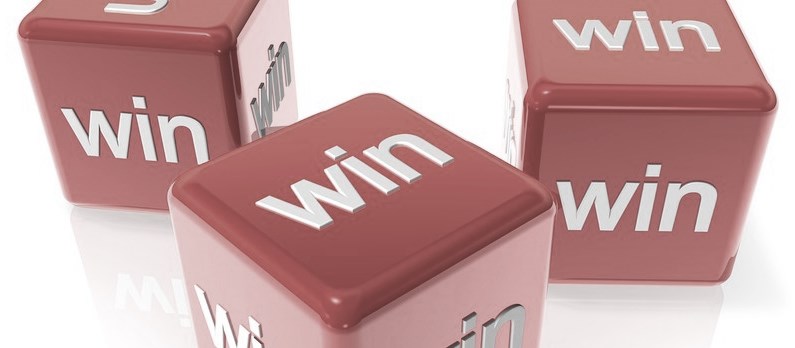 Users
City of RedmondBusiness Area Representatives
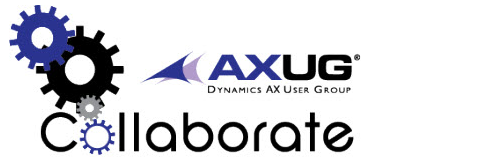 Public Sector SIG
Log on
Sign up
Participate
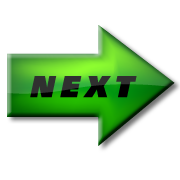 Your Ideas………